First Year Parents Information Evening.
Social Media
Challenges for Everyone.
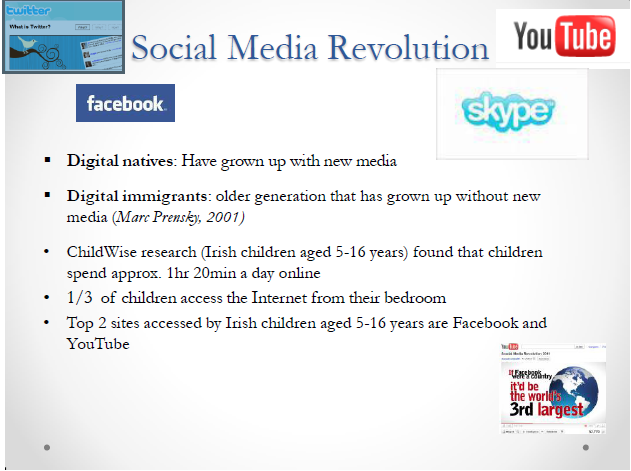 9 out of every 10 teenagers have a social networking profile. One third of 9-16 year olds have more than one profile.

Facebook is the most popular social networking service (57%)
Most young people keep their SNS profiles private (63%) or partially private (22%). This is among the highest in Europe and suggests that education and awareness-raising efforts have paid off. Girls are more privacy conscious than boys.

Social networking appears to be somewhat more popular with girls than boys (61% compared to 53%).
In Ireland, as in Europe as a whole, Facebook is the most popular platform among young people. 57% of Irish young people use it as their only or most preferred SNS service. 
63% of all children with an SNS profile keep it private so that only their friends can see it.
On average, one in five, keep their profile partially private and accessible to friends of friends.
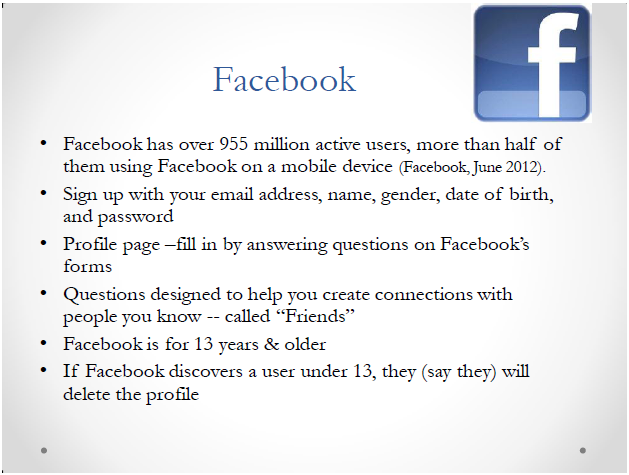 Social Messaging
Snapchat
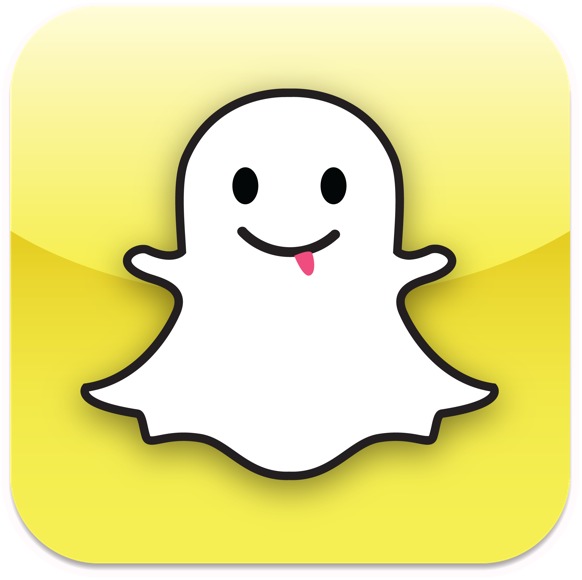 Whatsapp
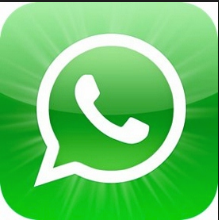 THE BIG FIVE
Instagram
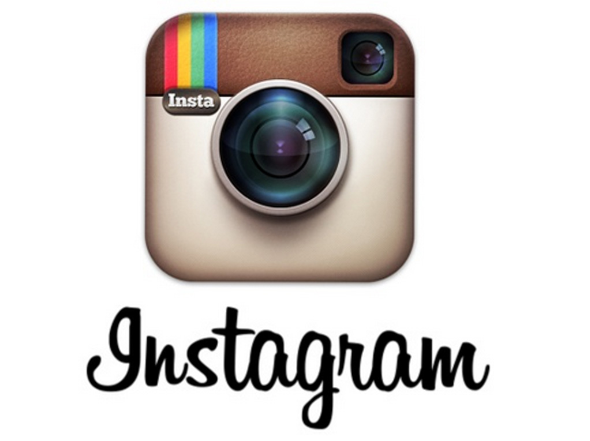 Ask.fm
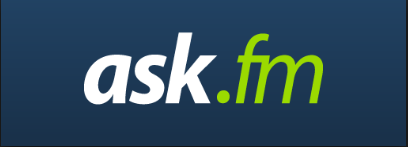 tumblr
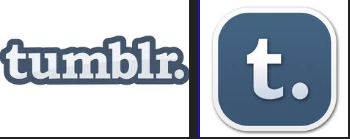 Twitter
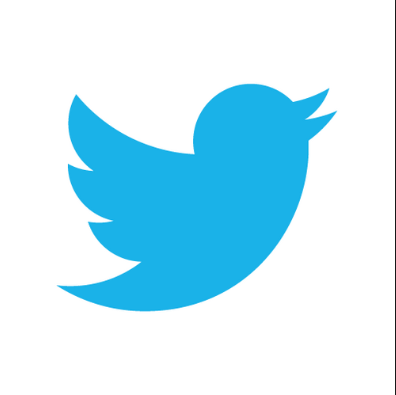 Kik
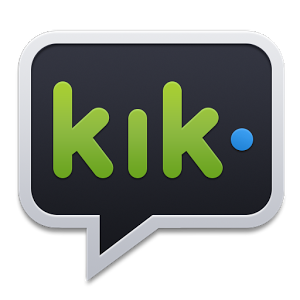 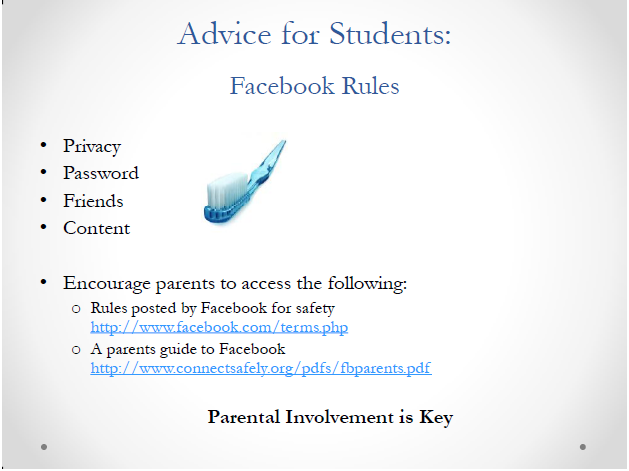 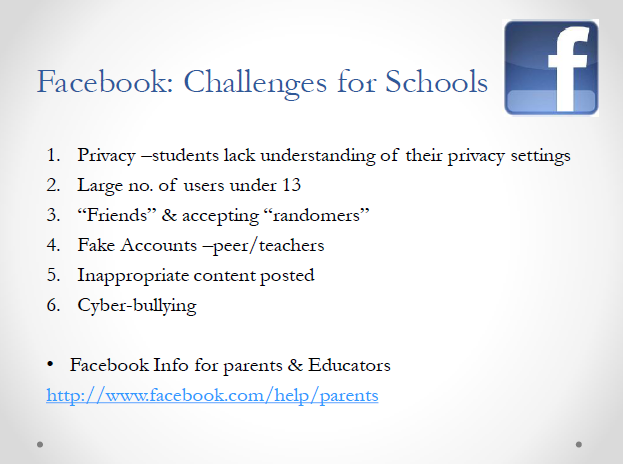 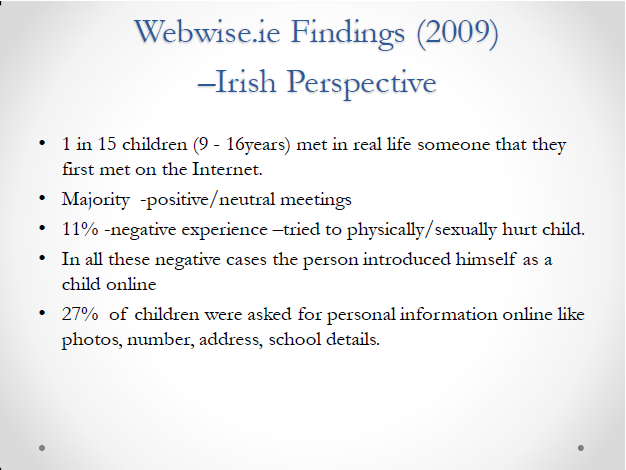 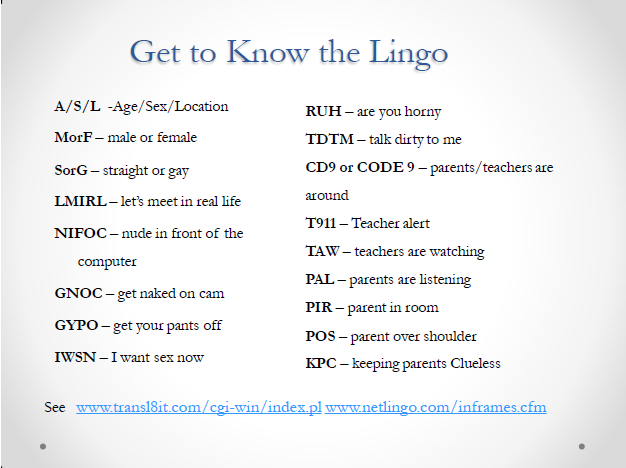 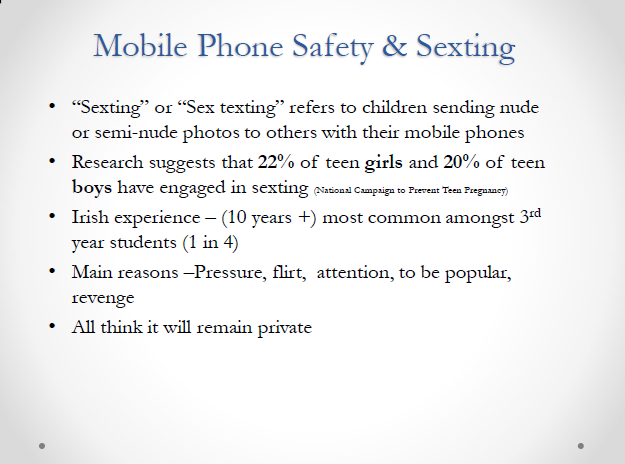 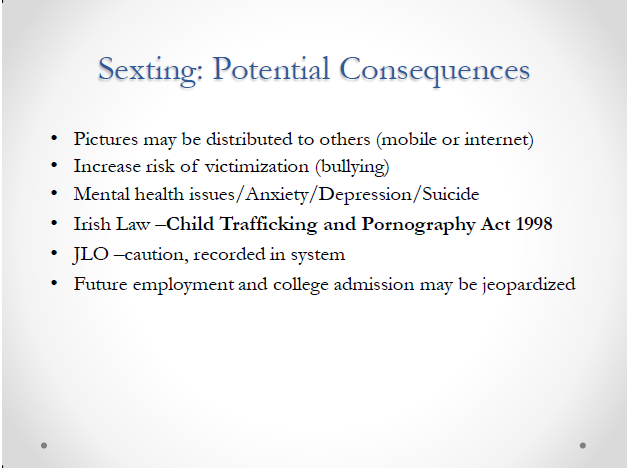 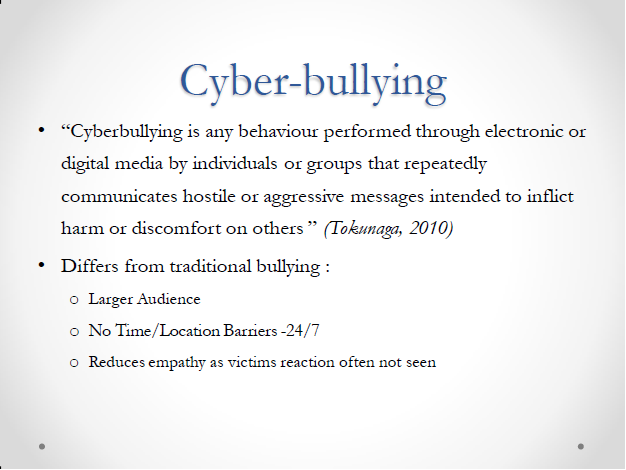 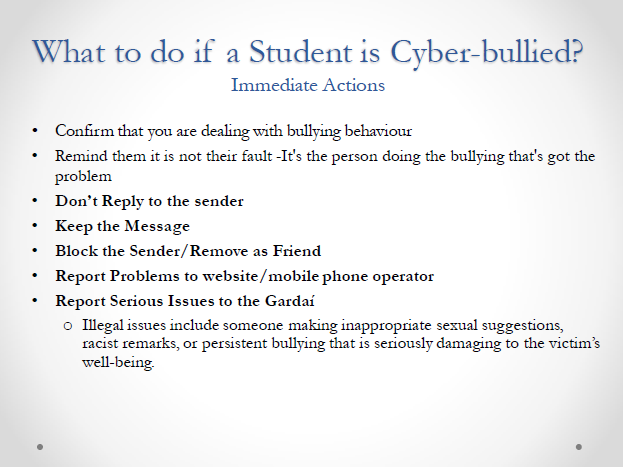 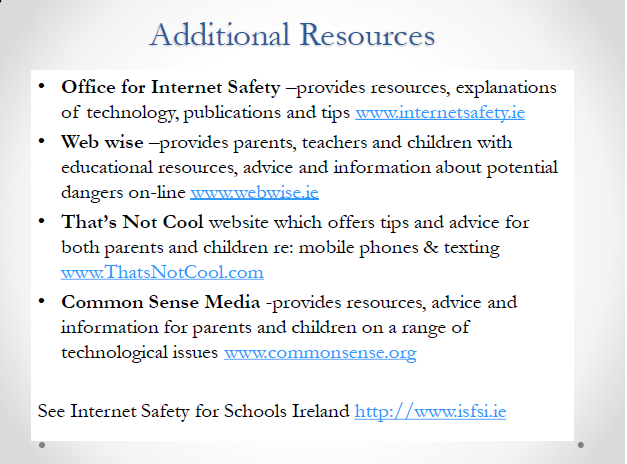